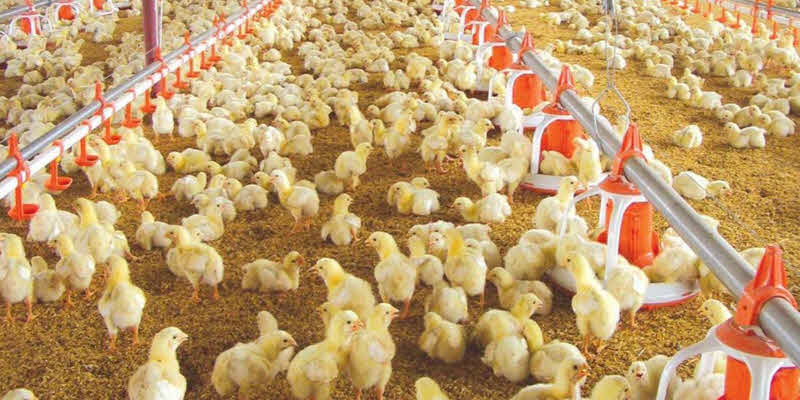 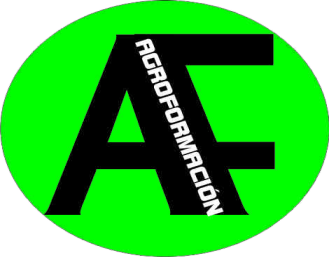 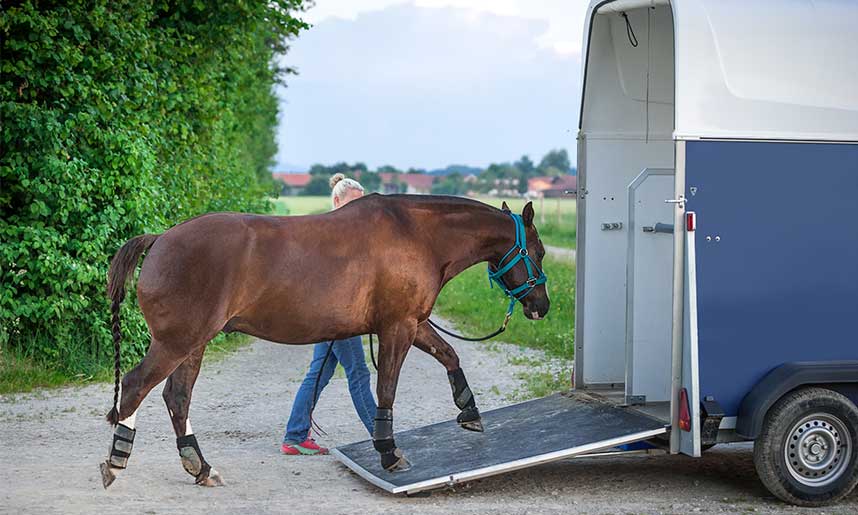 AGROFORMACIÓN 
EXTREMEÑA
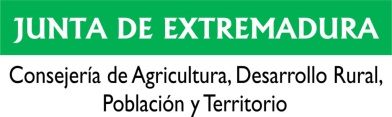 Dos cursos: 1.-Curso Bienestar animal para Broiler,  2- curso de Transporte de animales, los dos PRESENCIALES 
en LA CODOSERA. (Badajoz)
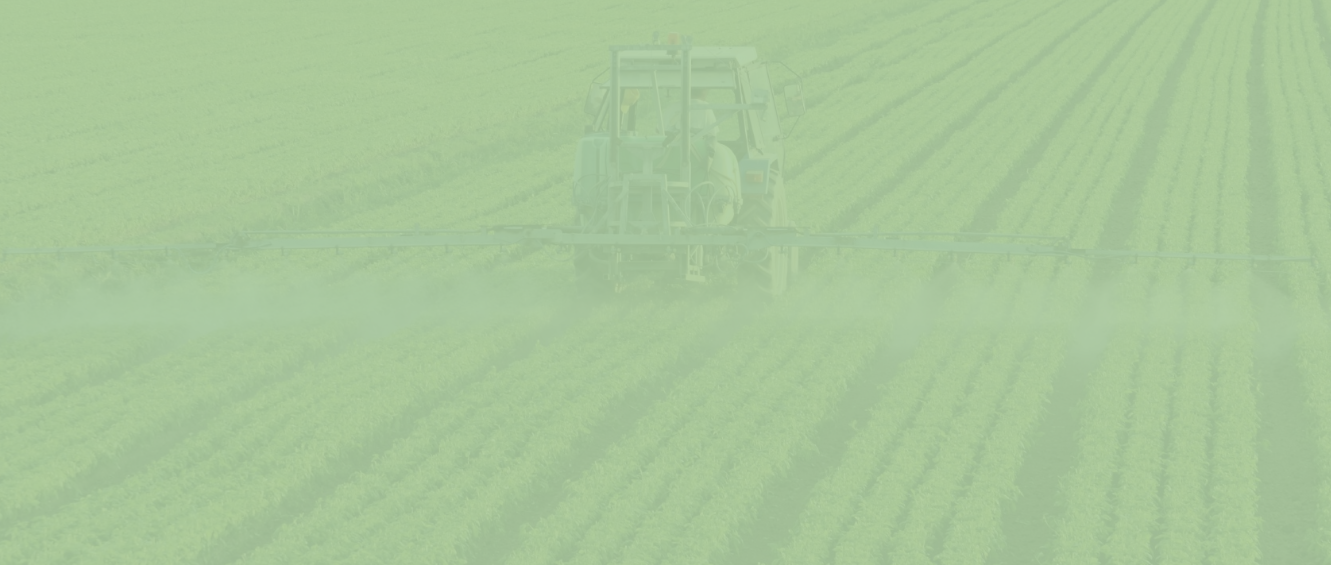 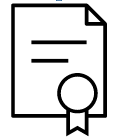 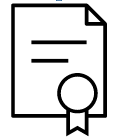 Próximo curso 
21 diciembre
Teléfonos : 630 66 92 97 -  640 37 69 86  - 927 31 60 10      Correo electrónico :  agroformacionex@gmail.com  
Página  web: www. agroformacionextremeña.es